Synthetic
Strategies
Synthesis
A process of preparing a compound from its elements or other compounds
Target Molecule - T M
The required product molecule / the molecule to be synthesised
Synthetic route
The process of converting the starting molecules into required product molecule
Retrosynthesis
The exact reverse of the actual synthesis
Disconnection (dix)
An analytical operation, which breaks a bond and converts a molecule into a possible readily available starting materials (precursors or the fragments of those precursors) by the dissection of a target molecule
Disconnection (dix)
The imagined cleavage of a bond to break the molecule into starting materials. The reverse of a chemical reaction.
R       CH2-OH
Precursors / fragments
T M
+
R-   +    CH2-OH
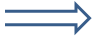 R  +    CH2-OH
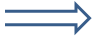 R       CH2-OH
O
O
-
-
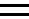 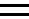 R       C   +  CH3
R       C       CH3
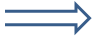 +
+
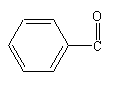 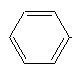 + COCH3
CH3
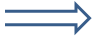 -
+
Symbol  (         )
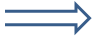 Double lined hollow arrow. It implies, the reverse of a chemical reaction. Usually FGI, FGA, dix written over it.
dix
Precursors / fragments
T M
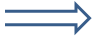 Synthon (SN)
A generalised fragment, usually an ion, produced by a disconnection.
Synthetic Equivalent (SE)
A reagent (actual compound) carrying out the function of a synthon.
Funcional Group Interconversion (FGI)
The process of converting one functional group into another by substitution, addition, elimination,  oxidation or reduction.
Alkane to alkene
CH3CH3
CH3CH2Br
CH2        CH2
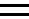 Alkane to alcohol
Aldehydes & Ketones
Esters
Alkyl bromide
Alcohol
Tosylates
Alkyl chloride
Alkyl iodide
Alkenes
Funcional Group Addition
The process of adding a functional group in place of a hydrogen in a hydrocarbon before disconnection is called Functional group Addiotion
Funcional Group Addition
Benzene: introduction of some functional group is difficult. Then FGA is done in the benzene ring and subsequently, that is converted to desired functional group
Linear synthesis
A synthesis that builds a molecule step by step from starting materials is called Linear synthesis
A         B          C          D          E         TM
CH3CH3         CH3CH2OH        CH3CHO 	  CH3COOH
Convergent synthesis
A synthesis in which pieces of the target molecule are individually prepared and then assembled is called Convergent synthesis
A         B          C          D          E
F         G          H          I          K
K    +      E         TM
Synthesis of t-butyl alcohol
Preparation of methyl magnesium chloride
Cl2 
hn
Mg 
dry ether
Preparation of acetone
distillation
Ca (OH)2
CH3COOH                  (CH3COO)2Ca                  CH3COCH3
CH4                 CH3Cl                    CH3MgCl
CH3MgCl	+  CH3COCH3   	         (CH3 )3C      OH
Synthesis of t-butyl alcohol
Combinatorial synthesis
The synthesis of a library of compounds by covalently connecting sets of building blocks of varying structures is called Combinatorial synthesis